DEPARTAMENTO DE CIENCIAS DE LA TIERRA Y LA CONSTRUCCIÓN
 CARRERA DE INGENIERÍA CIVIL
 
 
 TEMA:
	 “MEJORAMIENTO DEL SISTEMA DE DISTRIBUCIÓN DE AGUA POTABLE DE LA ZONA CENTRAL DE LA CIUDAD DEL PUYO, PROVINCIA DE PASTAZA”  
 

AUTOR:  ESTACIO FIGUEROA STEPHANIE CAROLINA
        
  
DIRECTOR: ING. MASABANDA CAISAGUANO MARCO VINICIO. Ph.D

   
SANGOLQUÍ - 2019
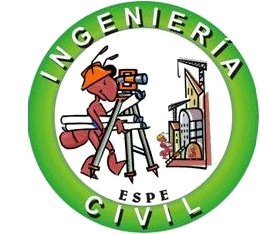 Contenido de la presentación
Problema. 
Situación actual.
Estudios de sectorización.
Parámetros de diseño.
Modelación hidráulica.
Tanques de almacenamiento.
Redes matrices de distribución.
Conclusiones y Recomendaciones.
UBICACIÓN
Puyo, capital provincial de Pastaza
Superficie de 991,75 ha. 
Se localiza en el centro de la Amazonía, a 4 horas de Quito
Temperatura media anual de 21,1ºC
Fuente: (GAD Municipal del Cantón Pastaza, 2015)
ÁREA DE INFLUENCIA
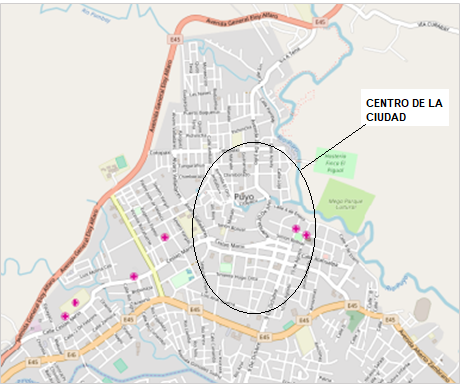 Subsistema de distribución 1 (SSD1)
Subsistemas de distribución del Puyo
OBJETIVOS
OBJETIVO GENERAL

Mejorar el sistema de distribución de agua potable de la zona central de la ciudad del Puyo, mediante el control de caudales y la reducción de pérdidas de agua, con la finalidad de satisfacer la demanda de su población.
OBJETIVOS ESPECÍFICOS
Analizar la sectorización de la red de distribución para garantizar el abastecimiento a las zonas altas.
Simular matemáticamente mediante programas computacionales el funcionamiento de la red de distribución. 
Dimensionar las redes matrices de distribución a los sectores de la ciudad, para un mejor control de pérdidas.
 Dimensionar las estructuras de control de caudales para la entrega de agua a los tanques de reserva. 
Diagnosticar el funcionamiento de las conducciones matrices de distribución de agua desde las plantas de tratamiento hasta los tanques de reserva.
SITUACIÓN ACTUAL
POBLACIÓN
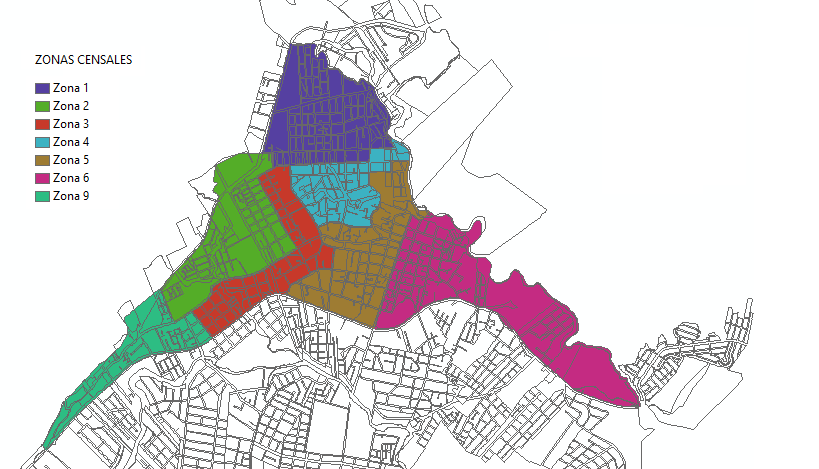 Fuente: INEC, Censo de Población y Vivienda, 1990, 2001 y 2010
Zonas censales del Subsistema 1 del Puyo
SISTEMA ACTUAL
ELEMENTOS DEL SISTEMA ACTUAL
Captaciones
Plantas de tratamiento
Tanques de almacenamiento
Red de distribución
PLANTAS DE TRATAMIENTO Y TANQUES DE RESERVA
Tanques de almacenamiento del Puyo
RED DE DISTRIBUCIÓN DEL SUBSISTEMA 1
CONSUMOS ACTUALES
Consumos facturados 
de la ciudad del Puyo
ENCUESTA SOCIOECONÓMICA
RESULTADOS
90%
96%
53%
96 PERSONAS  ENCUESTADAS
43%
57%
SECTORIZACIÓN
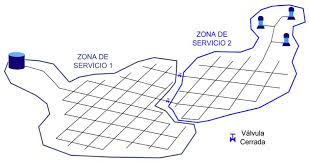 Sectorización
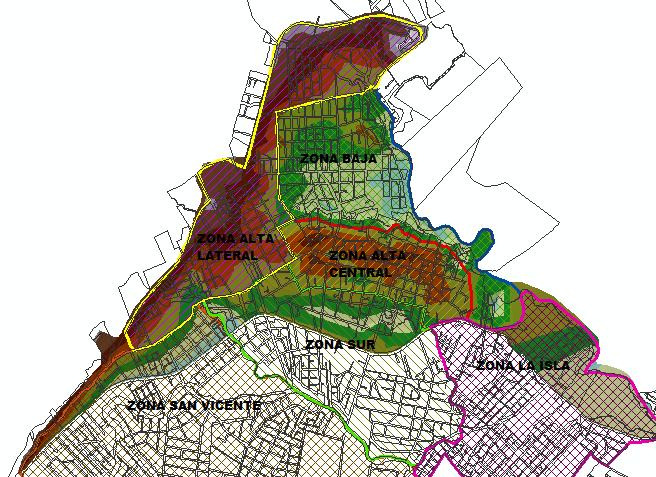 Mapa de elevaciones del Subsistema 1 del Puyo
Sectorización de la ciudad del Puyo
SECTORES DE ANÁLISIS
ZONA ALTA CENTRAL
Extensión 73,10 ha. 
Elevaciones desde 922 a 943,53 msnm.
ZONA BAJA
Extensión 125,387 ha.
Elevaciones desde 920 a 934 msnm.
Sectores de Análisis
Población
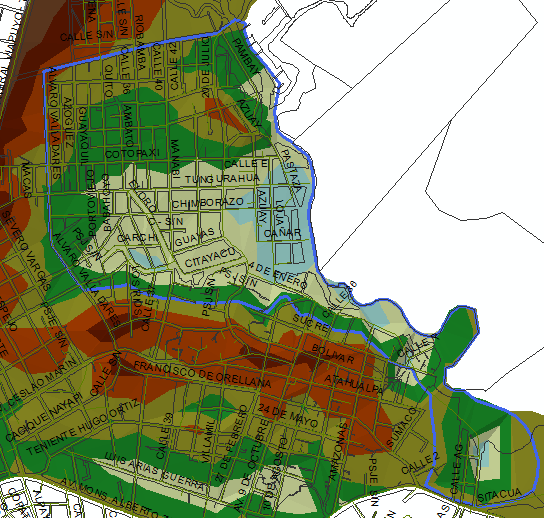 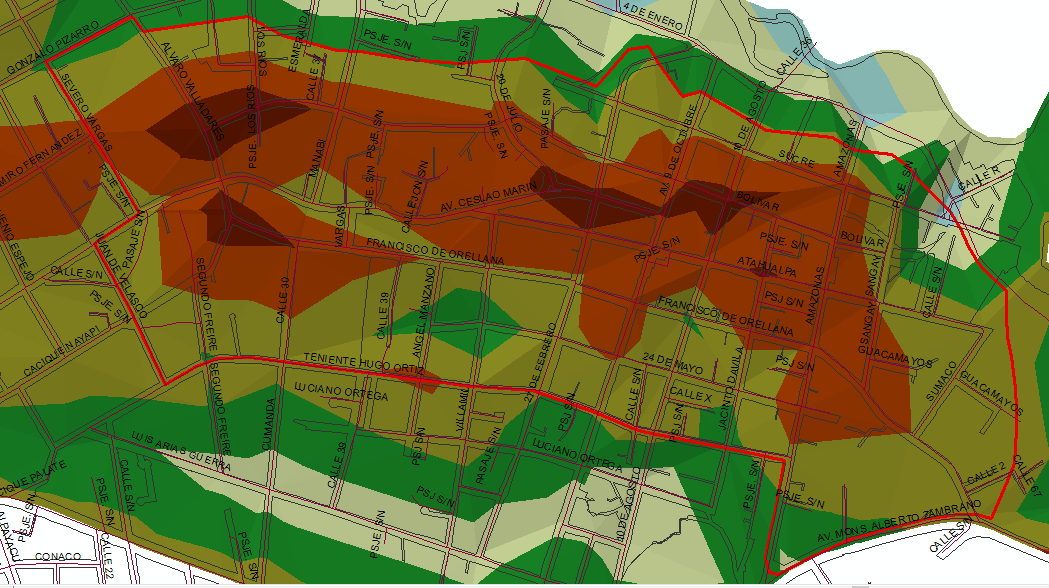 Delimitación zona alta central
Delimitación zona baja
PARAMETROS DE DISEÑO
PERIODO DE DISEÑO
Se estableció un periodo de diseño de 25 años para la red futura, garantizando una eficiencia del sistema hasta el año 2043.
Fuente: (SENAGUA, 1992)
PARAMETROS DE DISEÑO
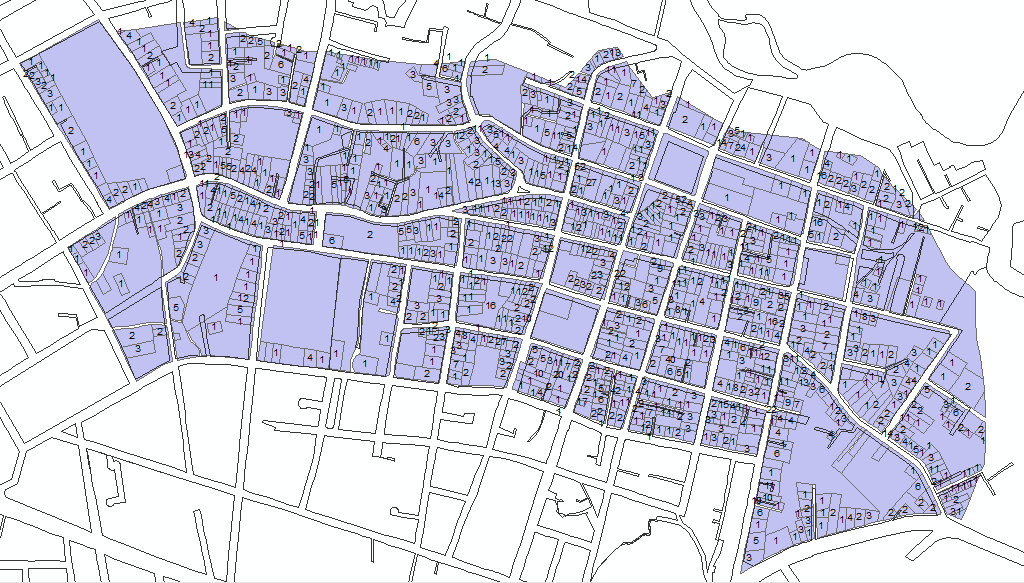 ZONA ALTA CENTRAL
Población de Saturación
PARAMETROS DE DISEÑO
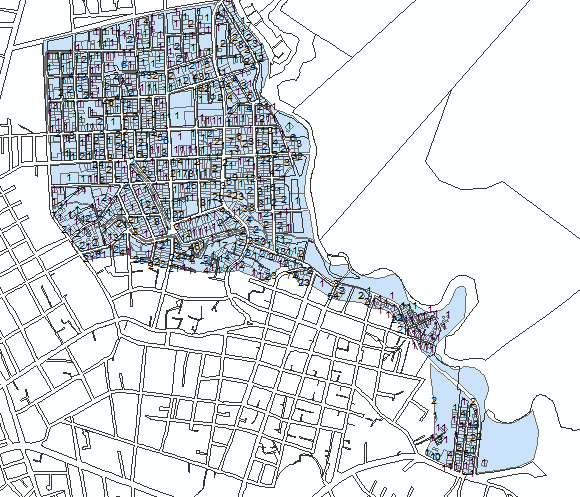 ZONA BAJA
Población de Saturación
PARAMETROS DE DISEÑO
Dotación
Dotación de agua contra incendio
Fuente: (SENAGUA, 1992)
Fuente: (SENAGUA, 1992)
CAUDALES DE DISEÑO
MODELACIÓN HIDRÁULICA
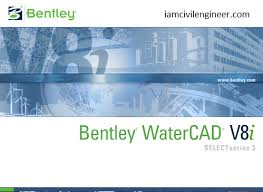 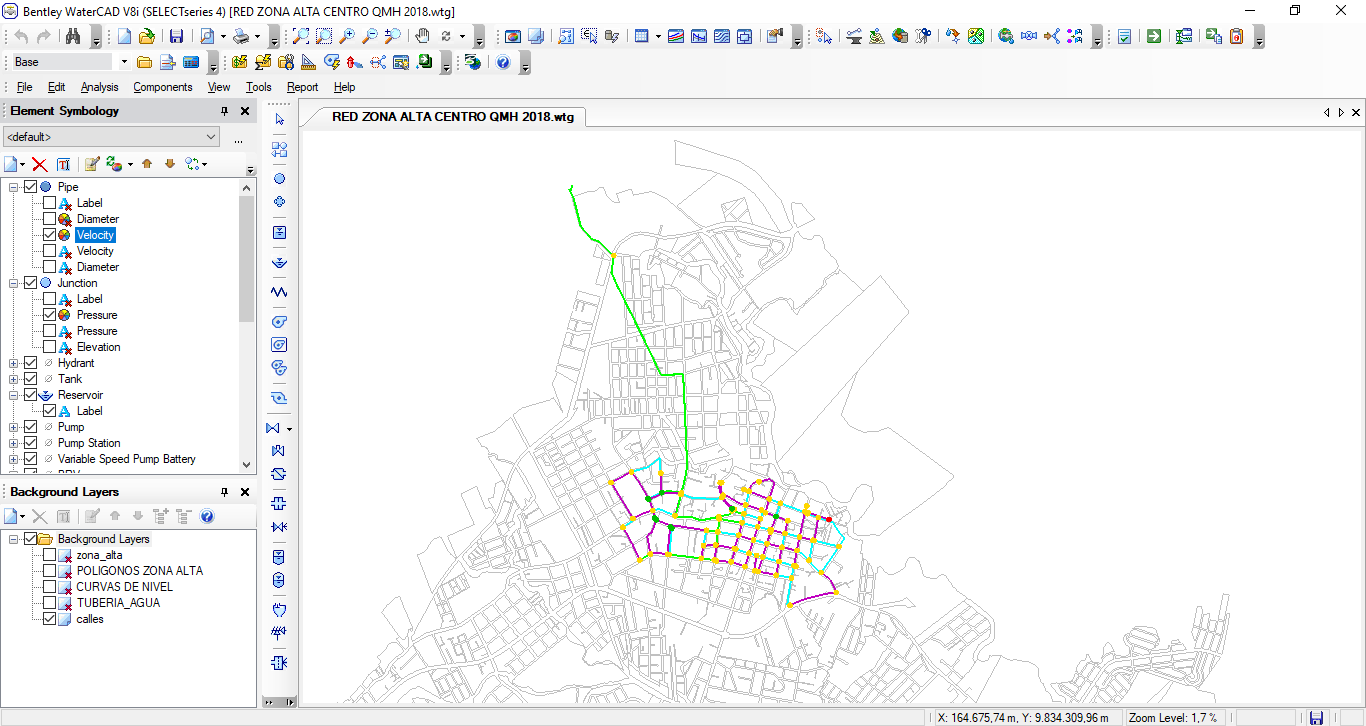 ZONA ALTA CENTRAL
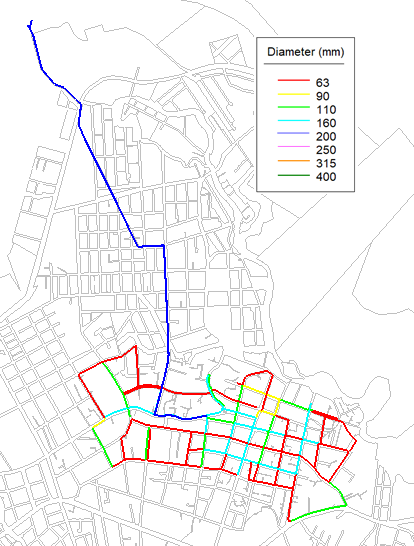 Diámetro tuberías zona alta central
RESULTADOS ZONA ALTA CENTRAL
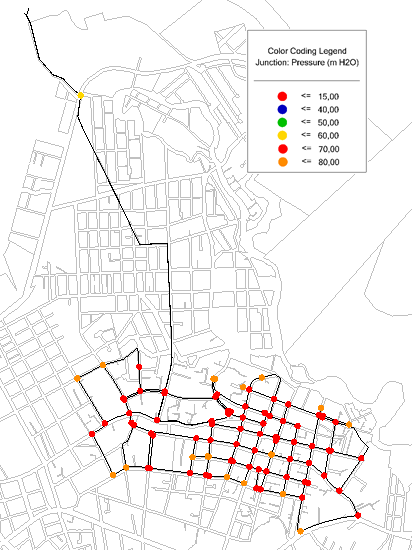 Estado 
Dinámico
2043
Estado 
Estático
2018
ZONA BAJA
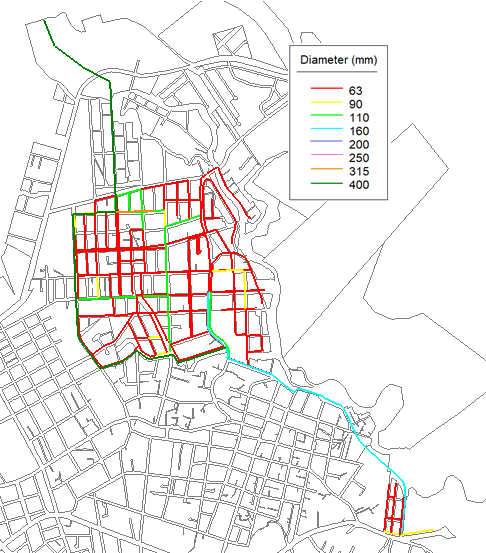 Diámetro tuberías zona baja
RESULTADOS ZONA BAJA
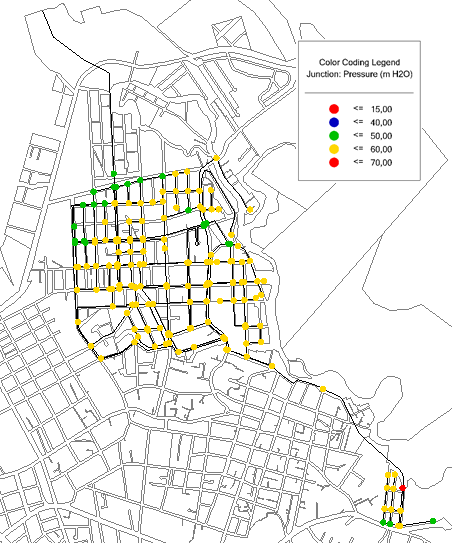 Estado 
Dinámico
2043
Estado 
Estático
2018
VELOCIDADES
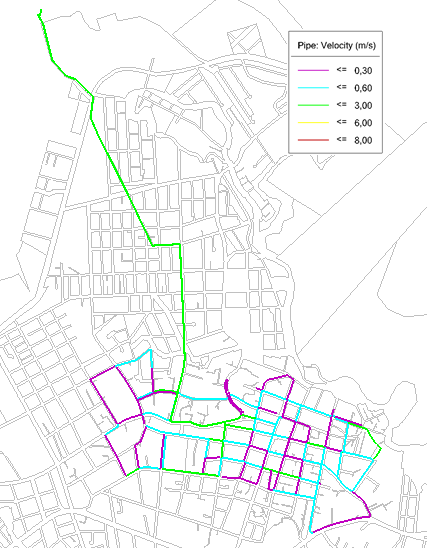 Zona Alta 
Central
Zona Baja
VALVULAS REGULADORAS DE PRESIÓN (VPR)
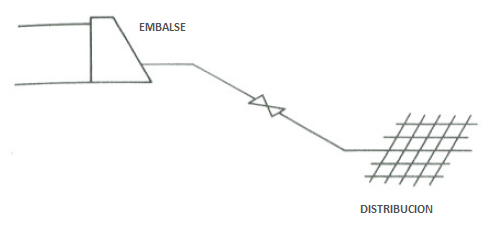 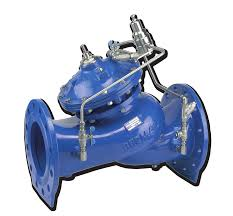 VRP en Zona Alta Central
Válvula de Globo BERMAD
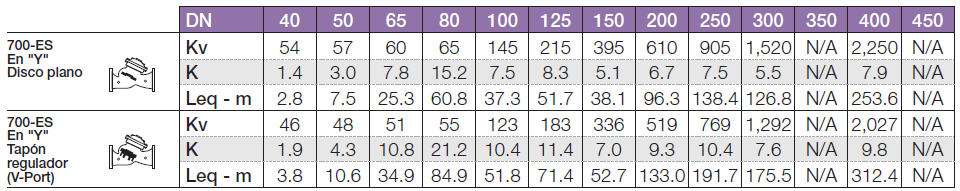 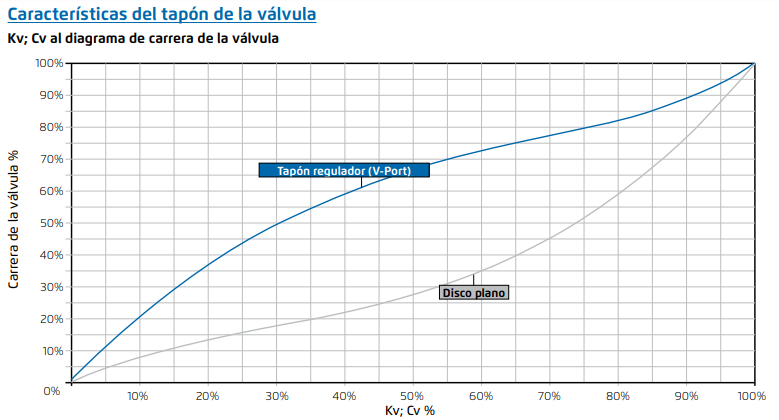 Cálculo VRP
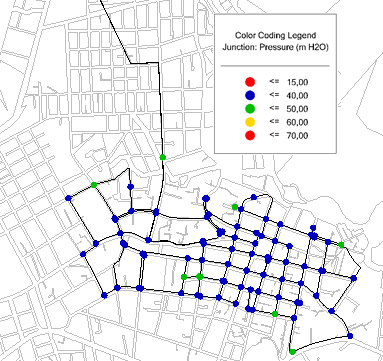 Presiones en estado estático zona alta año 2018 con VRP
Presiones en estado dinámico zona alta año 2043 con VRP
VPR en Zona Baja
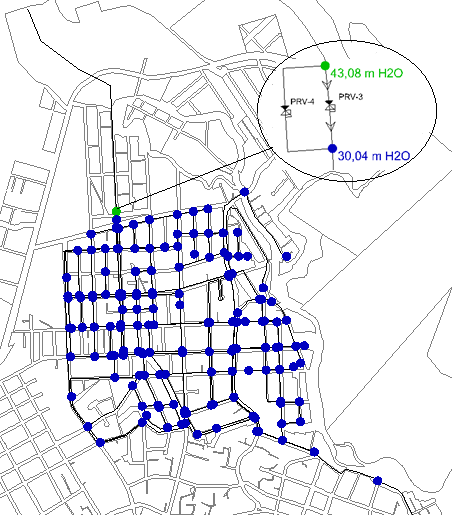 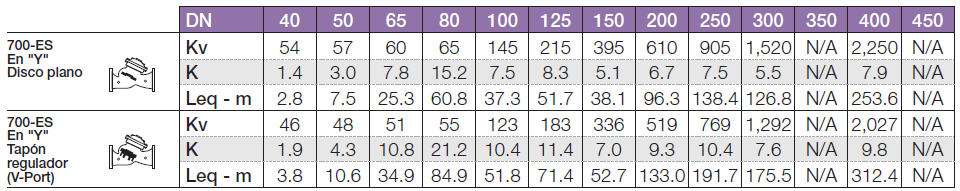 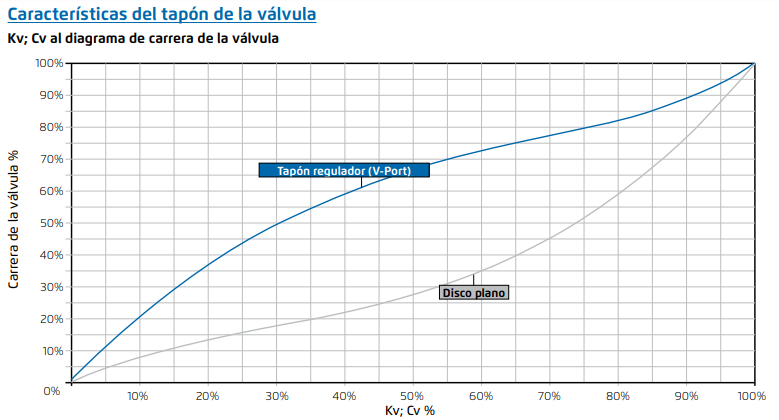 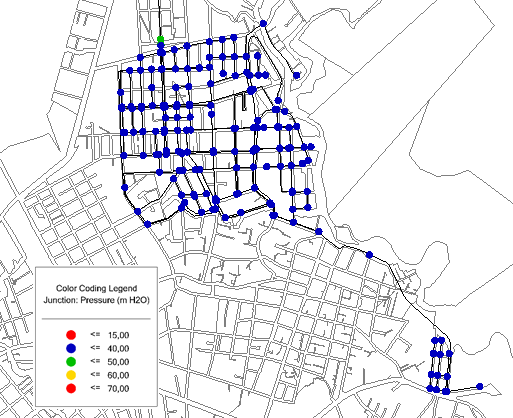 Presiones en estado dinámico zona  baja año 2043 con VRP
Presiones en estado estático zona baja año 2018 con VRP
TANQUES DE ALMACENAMIETNO
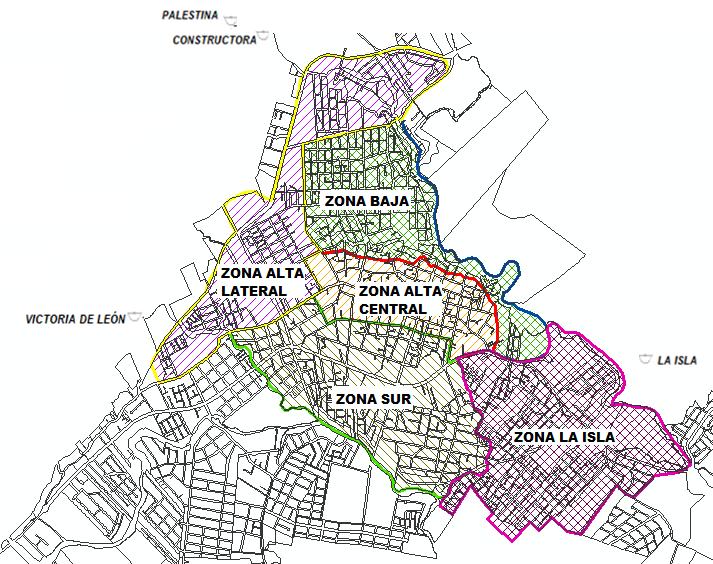 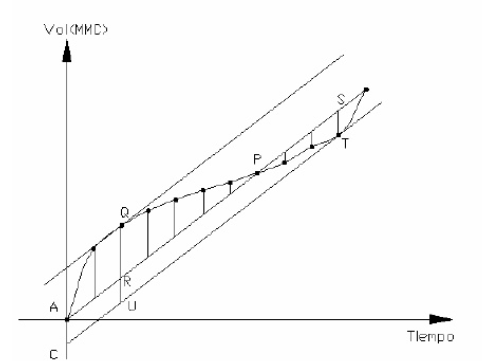 [Speaker Notes: V=Q*3,6         DEFICIT     EXCESO]
Tanques Palestina
Sistema SCADA
Tanque Constructora
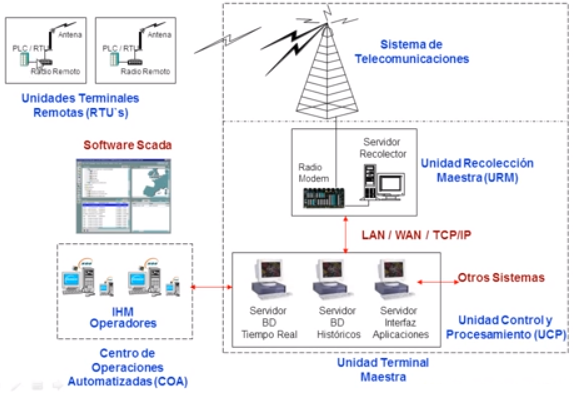 Tanque La Isla
Tanque Victoria de León
CONDUCCIONES MATRICES
[Speaker Notes: 1,244 x 10-6 m2/s           12]
CONDUCCIONES MATRICES
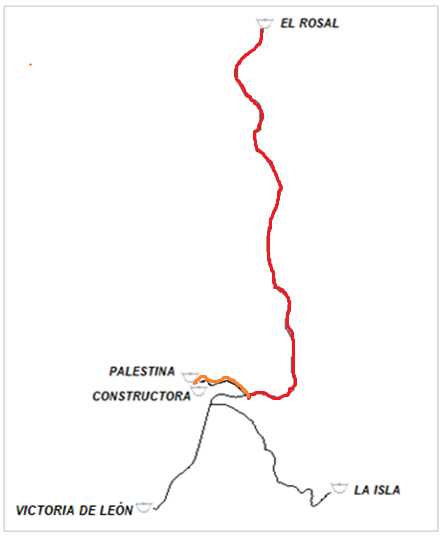 [Speaker Notes: CAUDAL MAXIMO DIARIO]
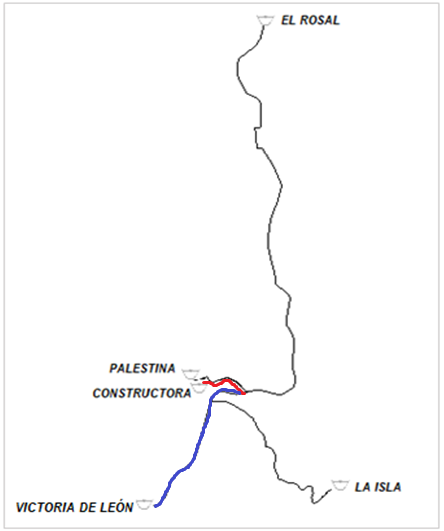 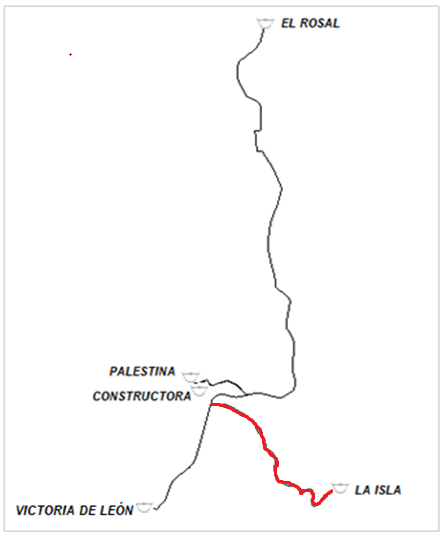 VÁLVULAS CONTROLADORAS DE CAUDAL
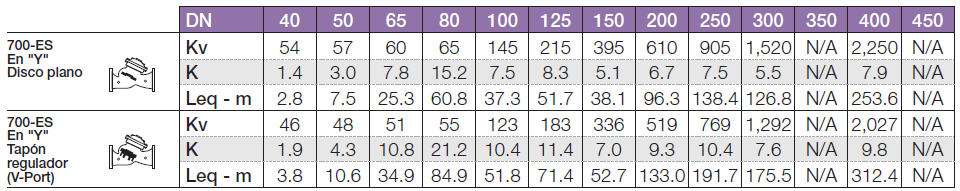 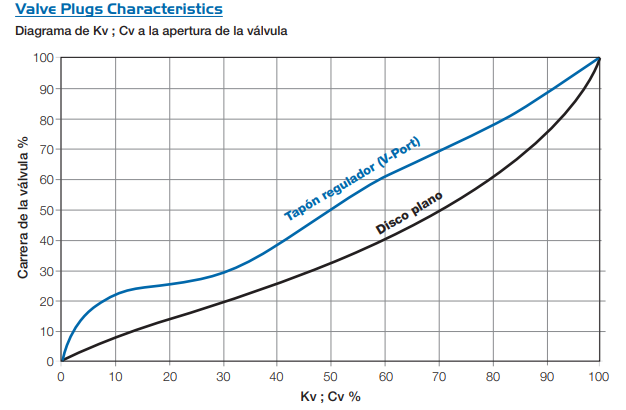 DIAGNOSTICO DE REDES MATRICES
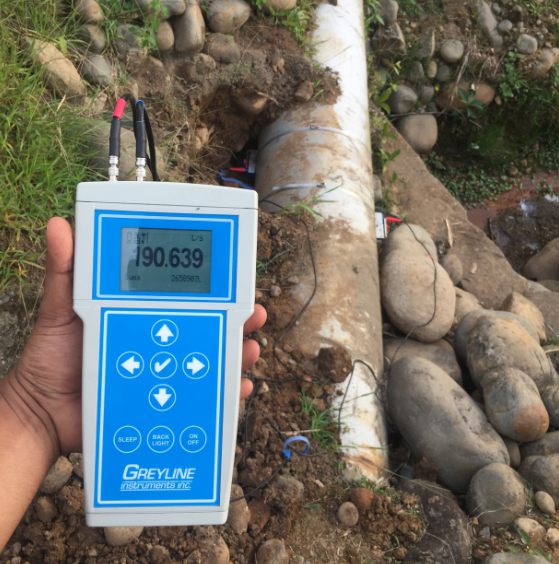 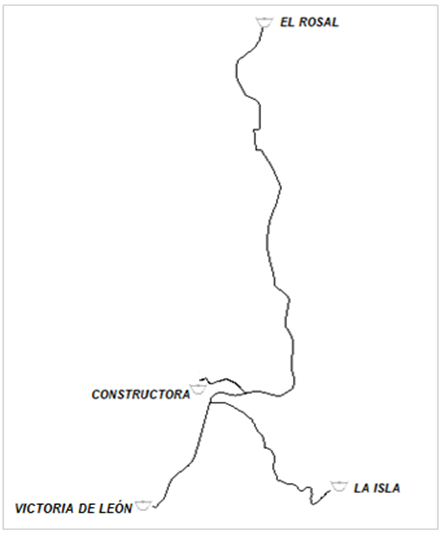 Diferencia de caudal entre el Rosal y Y1: 10,98 l/s
CONCLUSIONES
La mayor parte de los encuestados cuentan con el servicio de agua potable y se supo que el costo mensual por el servicio no es muy alto comparado con otras ciudades del país.
Los habitantes de las zonas altas, opina que si tiene problemas ya que muchas veces no es suficiente la cantidad de agua que llega a sus casas o que en ocasiones hay interrupciones con el servicio que puede durar de uno a dos días. 
La red de distribución ha creciendo desordenadamente, causando que haya dos e incluso tres tuberías que pasen por la misma calle, esto se debe a que el municipio con el afán de resolver los problemas de distribución de agua, ha ido aumentando tuberías a la red, y en la mayoría de los casos sobredimensionadas.
CONCLUSIONES
De la modelación se concluye que se ha logrado la optimización de la zona alta central y la zona baja mediante la sectorización y que esta facilitara un mejor control en las redes mediante las estructuras de control. 
Mediante las válvulas reguladoras de presión se ha logrado tener presiones dentro de los rangos de 15 a 45 m.c.a, esto garantiza un buen funcionamiento de la red. 
En las redes analizadas la velocidad no superan los 3 m/s, lo que garantiza que no existirán futuros daños en las tuberías debido a la erosión de las mismas.
CONCLUSIONES
Del diagnóstico de las conducciones matrices de distribución , se concluye que estas tuberías presentan fugas o disponen de tomas clandestinas que reducen el caudal en una magnitud que está en el rango de 10 l/s, y se pudo definir que las pérdidas de carga reales son mucho mayores que las perdidas teóricas. 
Al modelar las conducciones matrices de distribución que van a cada tanque de almacenamiento, se pudo ver que teóricamente cada ramal podría manejar caudales mayores a los indicados, por lo que se comprobó que las conducciones están en capacidad de transportar el caudal máximo diario hasta el final de periodo de diseño (año 2043).
RECOMENDACIONES
Plantear campañas de concientización del uso del agua, ya que se pudo ver que los habitantes tienden a derrochar el recurso.
Se debe colocar macro medidores de flujo al comienzo de cada una de las redes seccionadas, para tener un control de los consumos de cada sector, esto sirve para la rápida detección de fugas que se pueden presentar en cada una de las redes. 
EMAPAST debe realizar un trabajo de detección de las acometidas clandestinas y el arreglo de fugas para evitar las pérdidas de agua potable que actualmente existen.
GRACIAS